МБОУ СОШ № 7
Предмет «Психология общения»
 «Психология ораторской речи»
 
  


Выполнила
педагог-психолог
 Н.В.Чернова 
  Богородск
2013
Основные понятия
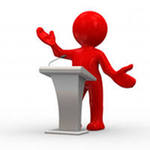 Понятие "риторика" (от греч. rhetorike techne — ораторское искусство) охватывает теорию речи, искусство речи и ораторское мастерство;
Ораторство — сильнейший рычаг культуры;
Публичная речь рассматривается как  произведение искусства, которое воздействует одновременно и на чувства, и на сознание.
Характерные особенности публичной речи
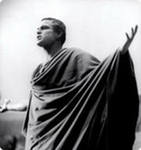 Публичная речь — монолог по форме,
       а по существу — диалог;
Публичное выступление — устная форма речи она происходит в ситуации живого общения;
Живая интонация разговорной речи, т.е. возможность в устном монологе выразить свое отношение к произносимому не только словами, но и тембрально-тоновой окраской голоса, системой логических ударений и пауз, мимикой, жестом.
Этапы подготовки речи
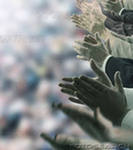 Докоммуникативная фаза
     определение темы и цели выступления;
     оценка аудитории и обстановки.
Коммуникативная фаза – это произнесение речи, ответы на вопросы  слушателей, ведение дискуссии и т.д.
Технология построения публичного выступления
Выступление состоит из трех частей:
1. Вступление.
2. Основная часть.
3. Заключение.
Примерное распределение времени:
    - вступление – 10-15%;
    - основная часть – 60-65%;
    - заключение – 20-30%.
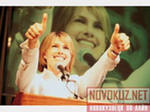 Начало выступления
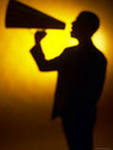 Не начинать выступление сразу, немного подождать;
Первая фраза всегда содержит приветствие. 
       Оно не должно быть формальным;
Первое впечатление слушателей должно быть позитивным, вселять уверенность, что время не будет потрачено зря. В литературе;
Интерес слушателей должен возрастать постепенно, каждая последующая часть должна быть сильнее предыдущей;
Выбор варианта зачина — увлекательная творческая задача. Он должен быть занимательным, соотноситься с содержанием речи, а главное — создавать эмоциональный контакт с аудиторией;
Слова какого-либо известного человека всегда привлекают внимание, поэтому хорошая цитата лучше всего подходит для начала выступления
Один из самых лучших способов начать выступление – это начать с какого-нибудь замечания, которое непосредственно касается интересов аудитории;
Потрясающий факт обладает наибольшей
       притягательной силой.
Основная часть выступления
Для придания большей четкости выражения своих мыслей оратор должен использовать общие категории и конкретные примеры.

Приемы, позволяющие придать выступлению естественность, оживленность
акцентирование важных слов и подчинение им остальных;
необходимо менять тон голоса, то есть говорить с аудиторией;
нужно менять темп речи, выделяя  слова, несущие смысловую нагрузку;
делайте паузу до и после важных мыслей.
Завершение выступления
Лучше закончить выступление на минуту раньше, чем позже отведенного времени;
Подготовить заключение надо заранее;
Заключение должно быть связано с главной идеей выступления, быть мажорным, оптимистичным по духу;
Хорошо воспринимаются выступления, конец которых перекликается с началом. Они вызывают положительные эмоции, поднимают настроение.
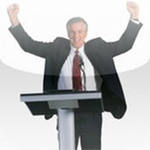 Спасибо за внимание